Smartphone aplikace využitelné v oblasti pohybové aktivity a sportovního výkonu
Marek Balon
392529
Zdravý životní styl
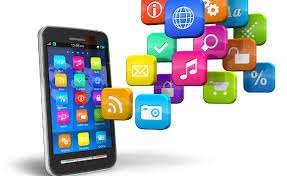 Nejrozšířenější aplikace:
Gym Tracer
Kalorické tabulky
Fitweb
Cyclemeter
Endomondo Sports Tracker
GAIN Fitness
Sports Tracker
Nike+
Runmeter PRO
Runtastic
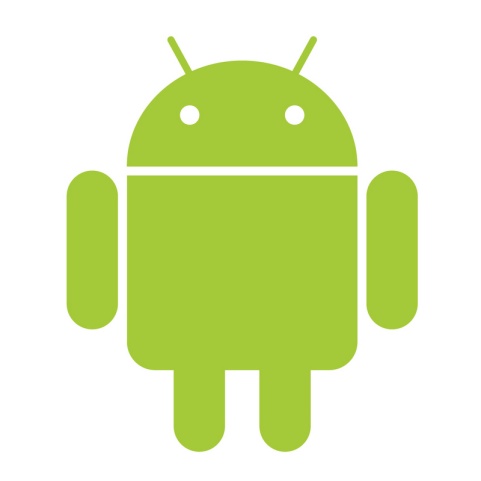 Sports Tracker
Operační systém: iOS, Android, Blackberry, Windows Phone, Symbian, MeeGo (založeno na LINUXU - NOKIA)

Vydavatel: Sports Tracking Technologies Ltd.

Cena: Zdarma, účet Premium za $ 3,99 USD/měsíc nebo $27,99 USD/rok (od roku 2015)

Rok výroby: 2004

Jazyk: angličtina
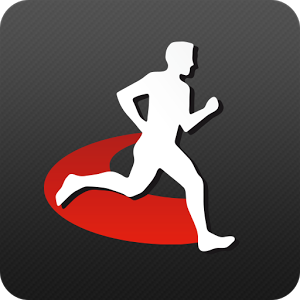 USD: 25,43,-Kč
Sports Tracker FREE
Sleduje a analyzuje výkony
analýza výkonu - spálené kalorie, průměrná rychlost, uběhnutá vzdálenost, nadmořská výška, používá GPS mapy
hlasová odezvu při tréninku
motivace mezi přáteli
Podpora přes komentáře
Ukládá osobní pokrok, fotky, oblíbené běžecké mapy, běžecké mapy z okolí 
Možnost sdílení na Facebooku a Twitteru
Sports Tracker PREMIUM
Zvolit si svůj osobní cíl 
Podrobnější mapy okolí a statistiky
Výběr toho co chci kdy slyšet
Srovnávání veškerých mých tréninků (týden, měsíc)
Filtr tréninků dle (km, času, tepové frekvence,…)
Endomondo Sports Tracker
Operační systém: iOS, Android, Blackberry, Windows Phone 

Vydavatel: Endomondo LLC Under Armor

Cena: Zdarma (verze PRO), poplatek za Premium verzi
175,00,- Kč/měsíčně nebo 689,00,- Kč/ročně
PLUS program za 139,00,-Kč

Rok výroby: 2007

Jazyk: čeština

Dnes více než 20 mil. uživatelů
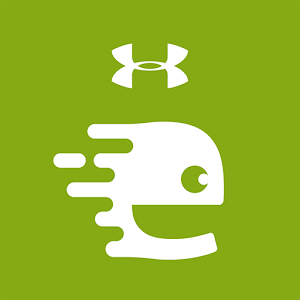 Endomondo FREE
SLEDOVÁNÍ KONDICE  - doby trvání, rychlosti, vzdálenosti, kalorií a dalších hodnot, hlasová zpětná vazba, měření tepové frekvence, GPS 
ANALÝZA VÝKONU - Kompletní tréninkový deník, denní tréninkový objem, analýza výkonů pomocí grafů
OSOBNÍ VÝZVY - cíl tréninku a řízení se audio koučem 
BUĎ SOCIÁLNÍ - Přijímání (a posílání) hlasového povzbuzení od přátel během tréninku, komentování pokroků přátel, sdílení výsledků a statistik na Facebooku a Google+
A MNOHEM VÍCE - fotografie z tréninků, automatická pauza
Endomondo PREMIUM
osobní tréninkový plán 
souhrnné statistiky za měsíc, překonanou vzdálenost za rok, atd. 
Analýza zón tepových zón pro každý trénink
informací o počasí v přehledu tréninku 
žádné reklamy 
Intervalové tréninky
Interaktivní grafy
přístup k více než 10-ti motivujících funkcí
PLUS program Endomondo – 4 fce
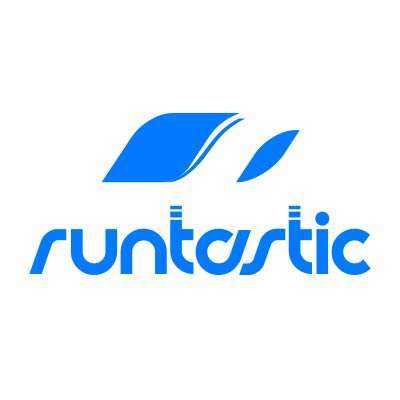 Runtastic
Operační systém: iOS, Android, 
			         Windows Phone 

Vydavatel: Runtastic.com 

Cena: Zdarma, popř. jednorázový poplatek verze PRO
129,00,-Kč, prémium účet 269,99,- Kč/měsíc nebo 3098,00,- Kč/rok nyní akce 1599,00,- Kč/rok

Rok výroby: 2009

Jazyk: čeština

Adidas koupil aplikaci v roce 2015 za $239 millionů
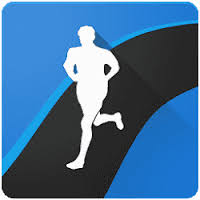 Runtastic FREE
hlasový trenér
mapuje tréninky v reálném čase pomocí GPS
osobní deník tréninků
měsíční měření převýšení, tempa, rychlosti, tepové frekvence, vzdálenosti, počtu tréninků, doby trvání a spálených kalorií
osobních cílů
výzva mezi přáteli
Runtastic PRO
Pokročilé statistiky v historii
Intervalový trénink
Bez reklam
Automatická pauza
Měření tepové frekvence
Pokročilá tabulka mezičasů
Propojení se Smartwatch
Běh s výzvou (sám se s sebou)
Tréninky s kalorickým cílem
Runtastic PREMIUM
Obsahuje všechny funkce Runtastic PRO, dále:
Tréninkové plány zdarma
Story run příběhy 
Trasy, intervaly a cíle
Týdenní, měsíční a roční přehled aktivit
Rekordy a osobní nejlepší statistiky

„Geotagging“ – uživatel se na trase může vyfotografovat a poté si prohlédnout mapu s vyznačeným místem
„Live tracking“ – jedná se o sledovací funkci, která ukazuje živě aktuální polohu uživatele.
Ano x ne ???
Děkuji za pozornost
Prostor pro dotazy?